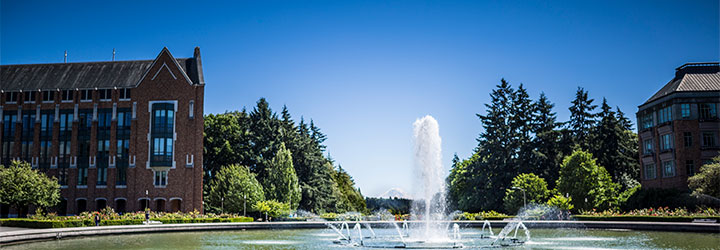 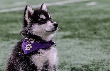 Minimum Spanning Trees
CSE 332 Sp25
Lecture 25
Announcements
Final Exam information page is up.
If you are requesting a conflict exam, please fill out form today!
Minimum Spanning Trees
It’s the 1920’s. Your friend at the electric company needs to choose where to build wires to connect all these cities to the plant.
B
6
3
E
2
1
C
10
A
9
5
7
4
D
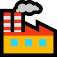 8
She knows how much it would cost to lay electric wires between any pair of locations, and wants the cheapest way to make sure electricity from the plant to every city.
Minimum Spanning Trees
phone
1950’s
boss
It’s the 1920’s. Your friend at the electric company needs to choose where to build wires to connect all these cities to the plant.
phones to each other.
B
6
3
E
2
1
C
10
A
9
5
7
4
F
D
8
phone
She knows how much it would cost to lay electric wires between any pair of locations, and wants the cheapest way to make sure 
electricity from the plant to every city.
Everyone can call everyone else.
Minimum Spanning Trees
today
ISP
It’s the 1920’s. Your friend at the electric company needs to choose where to build wires to connect all these cities to the plant.
the Internet.
B
6
3
E
2
1
C
10
A
9
5
7
4
D
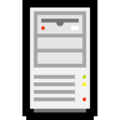 8
She knows how much it would cost to lay electric wires between any pair of locations, and wants the cheapest way to make sure
cable
Everyone can reach the server
Minimum Spanning Trees
What do we need? A set of edges such that:
Every vertex touches at least one of the edges. (the edges span the graph)
The graph on just those edges is connected.
i.e. the edges are all in the same connected component.
A connected component is a vertex and everything you can reach from it.
The minimum weight set of edges that meet those conditions
Claim: The set of edges we pick never has a cycle. Why?
Aside: Trees
On graphs our tees:
Don’t need a root (the vertices aren’t ordered, and we can start BFS from anywhere)
Varying numbers of children neighbors
Connected and no cycles
Tree (when talking about undirected graphs)
An undirected, connected acyclic graph.
MST Problem
What do we need? A set of edges such that:
Every vertex touches at least one of the edges. (the edges span the graph)
The graph on just those edges is connected.
The minimum weight set of edges that meet those conditions.
Our goal is a tree!




We’ll go through two different algorithms for this problem.
Given: an undirected, weighted graph G
Find: A minimum-weight set of edges such that you can get from any vertex of G to any other on only those edges.
Minimum Spanning Tree Problem
Example
Try to find an MST of this graph:
B
6
3
E
2
1
C
10
A
9
5
7
4
F
D
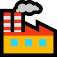 8
Prim’s Algorithm
Algorithm idea: choose an arbitrary starting point. Add a new edge that:
Will let you reach more vertices.
Is as light as possible
We’d like each not-yet-connected vertex to be able to tell us the lightest edge we could add to connect it.
Code
Try it Out
50
G
6
B
2
3
E
4
5
C
A
9
2
7
7
F
D
8
Try it Out
50
G
6
B
2
3
E
4
5
C
A
9
2
7
7
F
D
8
Some Exercise Notes
Does This Algorithm Always Work?
Prim’s Algorithm is a greedy algorithm. Once it decides to include an edge in the MST it never reconsiders its decision. 
Greedy algorithms rarely work. 
There are special properties of MSTs that allow greedy algorithms to find them.

In fact MSTs are so magical that there’s more than one greedy algorithm that works.
Why do all of these MST Algorithms Work?
MSTs satisfy two very useful properties:
Cycle Property: The heaviest edge along a cycle is NEVER part of an MST.
Cut Property: Split the vertices of the graph any way you want into two sets A and B. The lightest edge with one endpoint in A and the other in B is ALWAYS part of an MST. 

Whenever you add an edge to a tree you create exactly one cycle, you can then remove any edge from that cycle and get another tree out. 
This observation, combined with the cycle and cut properties form the basis of all of the greedy algorithms for MSTs.
Does This Algorithm Always Work?
Prim’s Algorithm is a greedy algorithm. Once it decides to include an edge in the MST it never reconsiders its decision. 
Greedy algorithms rarely work. 
There are special properties of MSTs that allow greedy algorithms to find them.

In fact MSTs are so magical that there’s more than one greedy algorithm that works.
A different Approach
Prim’s Algorithm started from a single vertex and reached more and more other vertices.
Prim’s thinks vertex by vertex (add the closest vertex to the currently reachable set).
What if you think edge by edge instead?
Start from the lightest edge; add it if it connects new things to each other (don’t add it if it would create a cycle)

This is Kruskal’s Algorithm.
Kruskal’s Algorithm
KruskalMST(Graph G) 
  initialize each vertex to be a connected component
	sort the edges by weight (increasing)
	foreach(edge (u, v) in sorted order){
		if(u and v are in different components){
			add (u,v) to the MST
			Update u and v to be in the same component
		}
	}
Try It Out
B
6
3
E
2
KruskalMST(Graph G) 
   initialize each vertex to be a connected component
	sort the edges by weight
	foreach(edge (u, v) in sorted order){
		if(u and v are in different components){
			add (u,v) to the MST
			Update u and v to be in the same component
		}
	}
1
C
10
A
9
5
7
4
F
D
8
Try It Out
B
6
3
E
2
KruskalMST(Graph G) 
   initialize each vertex to be a connected component
	sort the edges by weight
	foreach(edge (u, v) in sorted order){
		if(u and v are in different components){
			add (u,v) to the MST
			Update u and v to be in the same component
		}
	}
1
C
10
A
9
5
7
4
F
D
8
Kruskal’s Algorithm: Running Time
KruskalMST(Graph G) 
   initialize each vertex to be a connected component
	sort the edges by weight
	foreach(edge (u, v) in sorted order){
		if(u and v are in different components){
			add (u,v) to the MST
			Update u and v to be in the same component
		}
	}
Kruskal’s Algorithm: Running Time
How do we find connected components? Well BFS is our existing tool to do that, but…
Running a new BFS in the partial MST, at every step seems inefficient. The answer changes little by little, so we’ll recompute work frequently.
Do we have an ADT that will work here?
Union-Find Crash Course
Union-Find ADT
aka Disjoint Sets
Represents…well…disjoint sets.
state
Set of Sets
Disjoint: No element appears in multiple sets
No required order
Each set has representative
behavior
makeSet(x) – creates a new set where the only member (and the representative) is x.
findSet(x) – looks up the set containing element x, returns name of that set
union(x, y) – combines sets containing x and y. Picks new name for combined set.
Union-Find Running Time
What’s important for us? 
Amortized running times! We care about the total time across the entire set of unions and finds, not the running time of just one.





Uses “forest of up-trees” implementation.
[Speaker Notes: The first step in union (as described here) is actually calling find twice. If you define union to only work when given the name/representative of the set (rather than any element) you don’t need to do the find() operation.You’d have O(1) for union (amortized/unamortized) operations, but then you’re calling more finds so Kruskal’s isn’t any better.]
Using Union-Find
Have each disjoint set represent a connected component 
A connected component is a “piece” of a (disconnected) undirected graph
i.e. a vertex, and everything you can reach from that vertex.

When you add an edge, you union those connected components.
Try it Out
KruskalMST(Graph G) 
  initialize each vertex to be a connected component
	sort the edges by weight
	foreach(edge (u, v) in sorted order){
		if(find(u) != find(v)){
			add (u,v) to the MST
			union(find(u),find(v)) 		}
	}
50
G
6
B
2
3
E
4
5
C
A
9
2
7
7
F
D
8
Running Time?
KruskalMST(Graph G) 
  initialize each vertex to be a connected component
	sort the edges by weight
	foreach(edge (u, v) in sorted order){
		if(find(u) != find(v)){
			add (u,v) to the MST
			union(find(u),find(v)) 		}
	}
50
G
6
B
2
3
E
4
5
C
A
9
2
7
7
F
D
8
Try it Out
50
G
6
B
2
3
E
4
5
C
A
9
2
7
7
F
D
8
Try it Out
50
G
6
B
2
3
E
4
5
C
A
9
2
7
7
F
D
8
Some Extra Comments
Prim was the employee at Bell Labs in the 1950’s
The mathematician in the 1920’s was Boruvka
He had a different also greedy algorithm for MSTs.
Boruvka’s algorithm is trickier to implement, but is useful in some cases.
In particular it’s the basis for fast parallel MST algorithms.

If all the edge weights are distinct, then the MST is unique.
If some edge weights are equal, there may be multiple spanning trees. Prim’s/Kruskal’s are only guaranteed to find you one of them.
Aside: A Graph of Trees
A tree is an undirected, connected, and acyclic graph.
How would we describe the graph Kruskal’s builds. 
It’s not a tree until the end.

It’s a forest!
A forest is any undirected and acyclic graph
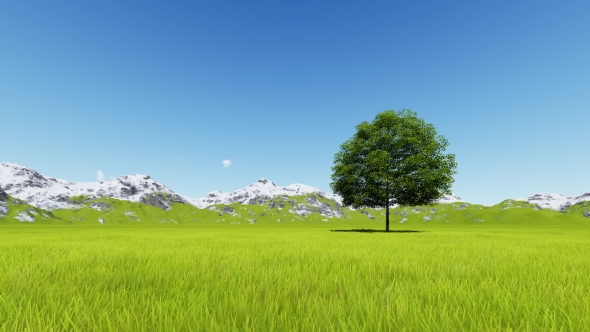 EVERY TREE IS A FOREST.
Two More Simple Graph Algorithms
Ordering Dependencies
Today’s next problem: Given a bunch of courses with prerequisites, find an order to take the courses in.
CSE 331
Math 126
CSE 143
CSE 142
CSE 311
CSE 332
Ordering Dependencies
Given a directed graph G, where we have an edge from u to v if u must happen before v.
Can we find an order that respects dependencies?
Given: a directed graph G
Find: an ordering of the vertices so all edges go from left to right.
Topological Sort (aka Topological Ordering)
Uses: 
Compiling multiple files
Graduating.
Topological Ordering
A course prerequisite chart and a possible topological ordering.
CSE 331
Math 126
CSE 143
CSE 142
CSE 311
CSE 332
Math 126
CSE 331
CSE 332
CSE 311
CSE 142
CSE 143
Can we always order a graph?
Can you topologically order this graph?
A
B
C
Directed Acyclic Graph (DAG)
A directed graph without any cycles.
A graph has a topological ordering if and only if it is a DAG.
[Speaker Notes: 3:00]
Ordering a DAG
Does this graph have a topological ordering? If so find one.
C
D
A
B
E
Ordering a DAG
Does this graph have a topological ordering? If so find one.
C
D
A
B
E
If a vertex doesn’t have any edges going into it, we can add it to the ordering.
More generally, if the only incoming edges are from vertices already in the ordering, it’s safe to add.
How Do We Find a Topological Ordering?
TopologicalSort(Graph G, Vertex source) 
   count how many incoming edges each vertex has
	Collection toProcess = new Collection()
	foreach(Vertex v in G){
		if(v.edgesRemaining == 0)
			toProcess.insert(v)
   }
	topOrder = new List() 	
	while(toProcess is not empty){
   		u = toProcess.remove()
		topOrder.insert(u)
		foreach(edge (u,v) leaving u){
		 	v.edgesRemaining--
			if(v.edgesRemaining == 0)
				toProcess.insert(v)
		}
	}
What’s the running time?
TopologicalSort(Graph G, Vertex source) 
   count how many incoming edges each vertex has
	Collection toProcess = new Collection()
	foreach(Vertex v in G){
		if(v.edgesRemaining == 0)
			toProcess.insert(v)
   }
	topOrder = new List() 	
	while(toProcess is not empty){
   		u = toProcess.remove()
		topOrder.insert(u)
		foreach(edge (u,v) leaving u){
		 	v.edgesRemaining--
			if(v.edgesRemaining == 0)
				toProcess.insert(v)
		}
	}
Finding a Topological Ordering
Instead of counting incoming edges, you can actually modify DFS to find you one (think about why).
But the “count incoming edges” is a bit easier to understand (for me  )
Problem 2: Find Strongly Connected Components
K
A
B
D
E
C
F
{A}, {B}, {C,D,E,F}, {J,K}
J
A subgraph C such that every pair of vertices in C is connected via some path in both directions, and there is no other vertex which is connected to every vertex of C in both directions.
Strongly Connected Component
Connectedness Definitions
In an undirected graph, a connected component is a “piece” of the graph: a vertex and everything its connected to via a path.
Equivalently, a subgraph C such that every pair of vertices in C is connected via some path and there is no other vertex which is connected to every vertex of C in both directions.
In a directed graph, you might care about
Weakly connected components (ignore the directions on the edges, if it were undirected, would it be connected?)
Strongly connected (can you get in both directions)
Can you find Strongly Connected Components?
Optional: Graph practice
Designing New Algorithms
Designing New Algorithms
Why Find SCCs?
D
B
E
A
K
1
2
F
C
J
4
3
Designing New Graph Algorithms
Graph Modeling
But…Most of the time you don’t need a new graph algorithm.
What you need is to figure out what graph to make and which graph algorithm to run.

“Graph modeling”
Going from word problem to graph algorithm. 
Often finding a clever way to turn your requirements into graph features. 
Mix of “standard bag of tricks” and new creativity.
Graph Modeling Process
1. What are your fundamental objects?
Those will probably become your vertices.
2. How are those objects related?
Represent those relationships with edges.
3. How is what I’m looking for encoded in the graph?
Do I need a path from s to t? The shortest path from s to t? A minimum spanning tree? Something else?
4. Do I know how to find what I’m looking for?
Then run that algorithm/combination of algorithms
Otherwise go back to step 1 and try again.
Scenario #1
You’ve made a new social networking app, Convrs. Users on Convrs can have “asymmetric” following (I can follow you, without you following me). You decide to allow people to form multi-user direct messages, but only if people are probably in similar social circles (to avoid spamming).
You’ll allow a messaging channel to form only if for every pair of users a,b in the channel: a must follow b or follow someone who follows b or follow someone who follows someone who follows b, or …And the same for b to a. 
You’d like to be able to quickly check for any new proposed channel whether it meets this condition.
What are the vertices?


What are the edges?


What are we looking for?


What do we run?
Scenario #1
You’ve made a new social networking app, Convrs. Users on Convrs can have “asymmetric” following (I can follow you, without you following me). You decide to allow people to form multi-user direct messages, but only if people are probably in similar social circles (to avoid spamming).
You’ll allow a messaging channel to form only if for every pair of users a,b in the channel: a must follow b or follow someone who follows b or follow someone who follows someone who follows b, or …And the same for b to a. 
You’d like to be able to quickly check for any new proposed channel whether it meets this condition.
What are the vertices?


What are the edges?


What are we looking for?


What do we run?
Users
If everyone in the channel is in the same SCC.
Find SCCs, to test a new channel, make sure all are in same component.
Scenario #2
Sports fans often use the “transitive law” to predict sports outcomes. In general, if you think A is better than B, and B is also better than C, then you expect that A is better than C.
Teams don’t all play each other – from data of games that have been played, determine if the “transitive law” is realistic, or misleading about at least one outcome.
What are the vertices?


What are the edges?


What are we looking for?


What do we run?
Scenario #2
What are the vertices?


What are the edges?


What are we looking for?


What do we run?
Sports fans often use the “transitive law” to predict sports outcomes -- . In general, if you think A is better than B, and B is also better than C, then you expect that A is better than C.
Teams don’t all play each other – from data of games that have been played, determine if the “transitive law” is realistic, or misleading about at least one outcome.
Teams
A cycle would say it’s not realistic.
OR a topological sort would say it is.
Cycle-detection DFS.
a topological sort algorithm (with error detection)
Scenario #3
6
4
7
It’s a 
small 
world
You are at Splash Mountain. Your best friend is at Space Mountain. You have to tell each other about your experiences in person as soon as possible. Where do you meet and how quickly can you get there?
What are the vertices? 

What are the edges? 
 
What are we looking for?

What do we run?
Dumbo
6
16
12
10
8
5
14
Matter-
horn
Thunder
Mtn
1
13
5
4
Castle
9
Splash
Mtn
7
17
15
11
9
3
Space 
Mtn
8
Indiana
Jones
10
0
1
2
Star
Tours
2
Flag 
Pole
3
Jungle
Cruise
Scenario #3
15
19
6
4
7
It’s a 
small 
world
You are at Splash Mountain. Your best friend is at Space Mountain. You have to tell each other about your experiences in person as soon as possible. Where do you meet and how quickly can you get there?
What are the vertices? 
Rides
What are the edges? 
Walkways with how long it would take to walk
What are we looking for?
The “midpoint” 
What do we run?
Run Dijkstra’s from Splash Mountain, store distances
Run Dijkstra’s from Space Mountain, store distances
Iterate over vertices, for each vertex remember max of two
Iterate over vertices, find minimum of remembered numbers
33
Dumbo
29
6
16
12
10
9
8
22
5
14
32
Matter-
horn
14
Thunder
Mtn
17
1
13
5
4
36
19
Castle
9
Splash
Mtn
7
0
17
0
15
11
9
3
29
Space 
Mtn
1
8
Indiana
Jones
10
15
0
36
28
1
2
Star
Tours
2
Flag 
Pole
31
20
3
37
Jungle
Cruise
17
Scenario #4
You’re a Disneyland employee, working the front of the Splash Mountain line. Suddenly, the crowd-control gates fall over and the line degrades into an unordered mass of people.
Sometimes you can tell who was in line before who; for other groups you aren’t quite sure. You need to restore the line, while ensuring if you knew A came before B before the incident, they will still be in the right order afterward.What are the vertices? 
People
What are the edges? 
Edges are directed, have an edge from X to Y if you know X came before Y.
What are we looking for?
A total ordering consistent with all the ordering we do know.
What do we run?
Topological Sort!
62